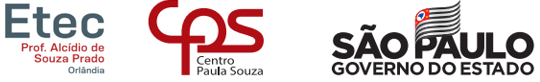 DICAS PARA ATIVAR SUA MENTE
Estamos vivendo uma situação incomum, o isolamento social, essa é a recomendação fundamental para conter o avanço do Covid-19.
Diante desse isolamento é legal manter uma rotina, para que a mente fique ativa e com pensamentos positivos, ficar sem fazer nada deixa a pessoa triste e com ansiedade.
Então para darmos os primeiros passos, selecionamos três links de cursos gratuitos que podem ser realizados à distância: 

 1 - Cursos livres Centro Paula Souza - https://mooc.cps.sp.gov.br/
2 - Cursos gratuitos Ciee - https://portal.ciee.org.br/estudantes/saber-virtual/
3 - Cursos gratuitos Sebrae - https://www.sebrae.com.br/sites/PortalSebrae/cursosonline